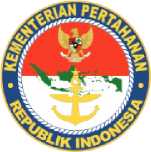 ★★★
SAMBUTAN INSPEKTUR JENDERAL KEMHAN PADA ACARA PENYEGARAN PENERAPAN PMK NOMOR 143 TAHUN 2018 DAN BIMBINGAN TEKNIS REVIEW LAPORAN KEUANGAN KEMENTERIAN PERTAHANAN
YANG SAYA HORMATI : KEPALA AUDITORAT I A BPK RI,
DIREKTUR PELAKSANAAN ANGGARAN DJPB KEMENKEU, DIREKTUR APK DJPB KEMENKEU, DIREKTUR PENGAWASAN HANKAM BPKP, SERTA HADIRIN SEKALIAN.
ASSALAMUALAIKUM WARAHMATULLAHI WABARAKATUH, SALAM SEJAHTERA BUAT KITA SEKALIAN,
SYALOOM,
OM SWASTYASTU
MENGAWALI PERTEMUAN INI, MARILAH KITA MEMANJATKAN PUJI SYUKUR KE HADIRAT TUHAN YANG MAHA ESA, KARENA ATAS LIMPAHAN RAHMAT DAN KARUNIA-NYA, PADA HARI INI KITA DAPAT BERKUMPUL DI TEMPAT INI DALAM KEADAAN SEHAT WAL’AFIAT PADA ACARA PENYEGARAN PENERAPAN PMK NOMOR 143 TAHUN 2018 DAN BIMBINGAN TEKNIS REVIEW LAPORAN KEUANGAN KEMENTERIAN PERTAHANAN.
2
HADIRIN YANG SAYA HORMATI,
BAHWA UNTUK MENJAMIN PELAKSANAAN ANGGARAN BELANJA NEGARA DI LINGKUNGAN KEMENTERIAN PERTAHANAN DAN TENTARA NASIONAL INDONESIA DAPAT DILAKUKAN DENGAN BAIK DIPERLUKAN PEDOMAN PELAKSANAAN ANGGARAN BELANJA NEGARA YANG DAPAT MEMENUHI UNSUR TRANSPARANSI DAN AKUNTABILITAS SEPERTI YANG BERLAKU PADA KEMENTERIAN/LEMBAGA LAINNYA, MAKA DITERBITKAN PERATURAN MENTERI KEUANGAN REPUBLIK INDONESIA NOMOR: 143/PMK.05/2018 TANGGAL 31 OKTOBER 2018 TENTANG MEKANISME PELAKSANAAN ANGGARAN BELANJA NEGARA DI LINGKUNGAN KEMENTERIAN PERTAHANAN DAN TENTARA NASIONAL INDONESIA, SEBAGAI PENGGANTI PERATURAN SEBELUMNYA DISESUAIKAN DENGAN YANG BERLAKU DI KEMENTERIAN/LEMBAGA SAAT INI.
TAHUN 2019 MERUPAKAN TAHUN PERTAMA DITERAPKAN DAN DILAKSANAKANNYA PERATURAN INI, DIHARAPKAN SELURUH SATKER/SUBSATKER DI LINGKUNGAN KEMHAN DAPAT MELAKSANAKANNYA DAN MENJADI PEDOMAN DALAM PELAKSANAAN ANGGARAN DI SATKER/SUBSATKER, WALAUPUN DENGAN BERBAGAI KENDALA YANG MUNGKIN DIHADAPI.
KEGIATAN PENYEGARAN INI DILAKSANAKAN DENGAN TUJUAN UNTUK MENGINGATKAN KEMBALI AGAR PELAKSANAAN ANGGARAN TETAP PADA KORIDORNYA, SERTA UNTUK MENGETAHUI SEJAUH MANA PELAKSANAAN PMK NOMOR 143 TAHUN 2018, SEHINGGA DIPEROLEH MASUKAN DAN SARAN GUNA PENYEMPURNAANNYA.
3
HADIRIN YANG SAYA HORMATI,
TELAH KITA KETAHUI BERSAMA BAHWA BPK RI TELAH MEMBERIKAN OPINI “WAJAR TANPA PENGECUALIAN (WTP)” ATAS LAPORAN KEUANGAN KEMENTERIAN PERTAHANAN TAHUN ANGGARAN 2018. PERJUANGAN MEMPEROLEH OPINI WTP SANGAT BERAT, BERTURUT TURUT SELAMA 3 TAHUN SEBELUMNYA LAPORAN KEUANGAN KEMHAN SELALU MENDAPATKAN OPINI WDP, INI MERUPAKAN USAHA DAN KERJA KERAS KITA BERSAMA. UPAYA KITA AKAN MENJADI LEBIH BERAT DALAM MEMPERTAHANKAN OPINI WTP INI PADA MASA YANG AKAN DATANG. UNTUK ITU DIPERLUKAN KOMITMEN BERSAMA DI DALAM MELAKSANAKAN PMK NOMOR 143 TAHUN 2018.
HADIRIN YANG SAYA HORMATI,
SETELAH PENYEGARAN PMK NOMOR 143 TAHUN 2018, KEGIATAN AKAN DILANJUTKAN DENGAN BIMBINGAN TEKNIS REVIEW LAPORAN KEUANGAN KEMHAN BAGI AUDITOR DI LINGKUNGAN ITJEN KEMHAN, DENGAN MAKSUD UNTUK MEMBERIKAN PEMAHAMAN YANG SAMA BAGI AUDITOR ITJEN KEMHAN TENTANG PELAKSANAAN REVIEW ATAS LAPORAN KEUANGAN KEMHAN SESUAI PMK NOMOR 143 TAHUN 2018 DISELURUH SATKER/SUBSATKER JAJARAN KEMHAN DAN TNI, DIMANA POLA PENGELOLAAN APBN TELAH MENGGUNAKAN DIPA SEBAGAI DASAR PELAKSANAAN KEGIATAN YANG AKAN BERDAMPAK PADA PROSES PENYUSUNAN LAPORAN KEUANGAN.
4
HADIRIN YANG SAYA HORMATI,
SEBELUM MENGAKHIRI SAMBUTAN INI SAYA UCAPKAN TERIMA KASIH KEPADA SEMUA PIHAK YANG TELAH BERPERAN AKTIF SEHINGGA KEGIATAN INI DAPAT BERJALAN SESUAI DENGAN RENCANA DAN SASARAN YANG DITETAPKAN.
DEMIKIAN SAMBUTAN SINGKAT YANG DAPAT SAYA SAMPAIKAN, DENGAN INI KEGIATAN PENYEGARAN PENERAPAN PMK 143 TAHUN 2018 DAN BIMBINGAN TEKNIS REVIEW LAPORAN KEUANGAN KEMENTERIAN PERTAHANAN SECARA RESMI SAYA NYATAKAN DIBUKA. SEMOGA TUHAN YANG MAHA ESA SENANTIASA MEMBERIKAN PETUNJUK, BIMBINGAN DAN KEKUATAN KEPADA KITA DALAM MELANJUTKAN PENGABDIAN KEPADA BANGSA DAN NEGARA.
SEKIAN DAN TERIMA KASIH
WASSALAMU’ALAIKUM WARAHMATULLAHI WABARAKATUH, SALAM SEJAHTERA,
OM SHANTI SHANTI SHANTI OM.
Jakarta, 3 Juli 2019 Inspektur Jenderal,
Dr. Didit Herdiawan, M.P.A., M.B.A. Laksamana Madya TNI